Byzantine Fault Tolerance
CS 240: Computing Systems and Concurrency
Lecture 11

Marco Canini
Credits: Michael Freedman and Kyle Jamieson developed much of the original material.
So far: Fail-stop failures
Traditional state machine replication tolerates fail-stop failures:
Node crashes
Network breaks or partitions

State machine replication with N = 2f+1 replicas can tolerate f simultaneous fail-stop failures
Two algorithms: Paxos, RAFT
[Speaker Notes: So far in this class we’ve discussed consensus protocols for state-machine replication in the setting where a failure means the node just stops working.

>>> You’re now experts in the Paxos and RAFT algorithms...

SEGUE: But in reality it’s often not the case that a node or system component just stops working...]
Byzantine faults
Byzantine fault: Node/component fails arbitrarily
Might perform incorrect computation
Might give conflicting information to different parts of the system
Might collude with other failed nodes

Why might nodes or components fail arbitrarily?
Software bug present in code
Hardware failure occurs
Hack attack on system
[Speaker Notes: So the type of faults we will focus on today are called Byzantine faults – these are where the node fails arbitrarily.]
Today: Byzantine fault tolerance
Can we provide state machine replication for a service in the presence of Byzantine faults?


Such a service is called a Byzantine Fault Tolerant (BFT) service


Why might we care about this level of reliability?
4
[Speaker Notes: And the question we're going to ask today is can we provide a reliable state machine replicated service in the presence of Byzantine faults.

SEGUE: So handling fail-stop failures is hard enough; this is a really difficult requirement to meet why might we care?]
Mini-case-study: Boeing 777 fly-by-wire primary flight control system
Triple-redundant, dissimilar processor hardware:
Intel 80486
Motorola
AMD
Each processor runs code from a different compiler
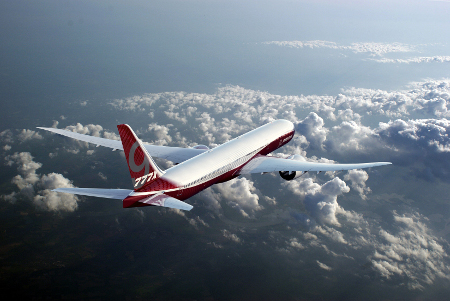 Key techniques:
Hardware and software diversity
Voting between components
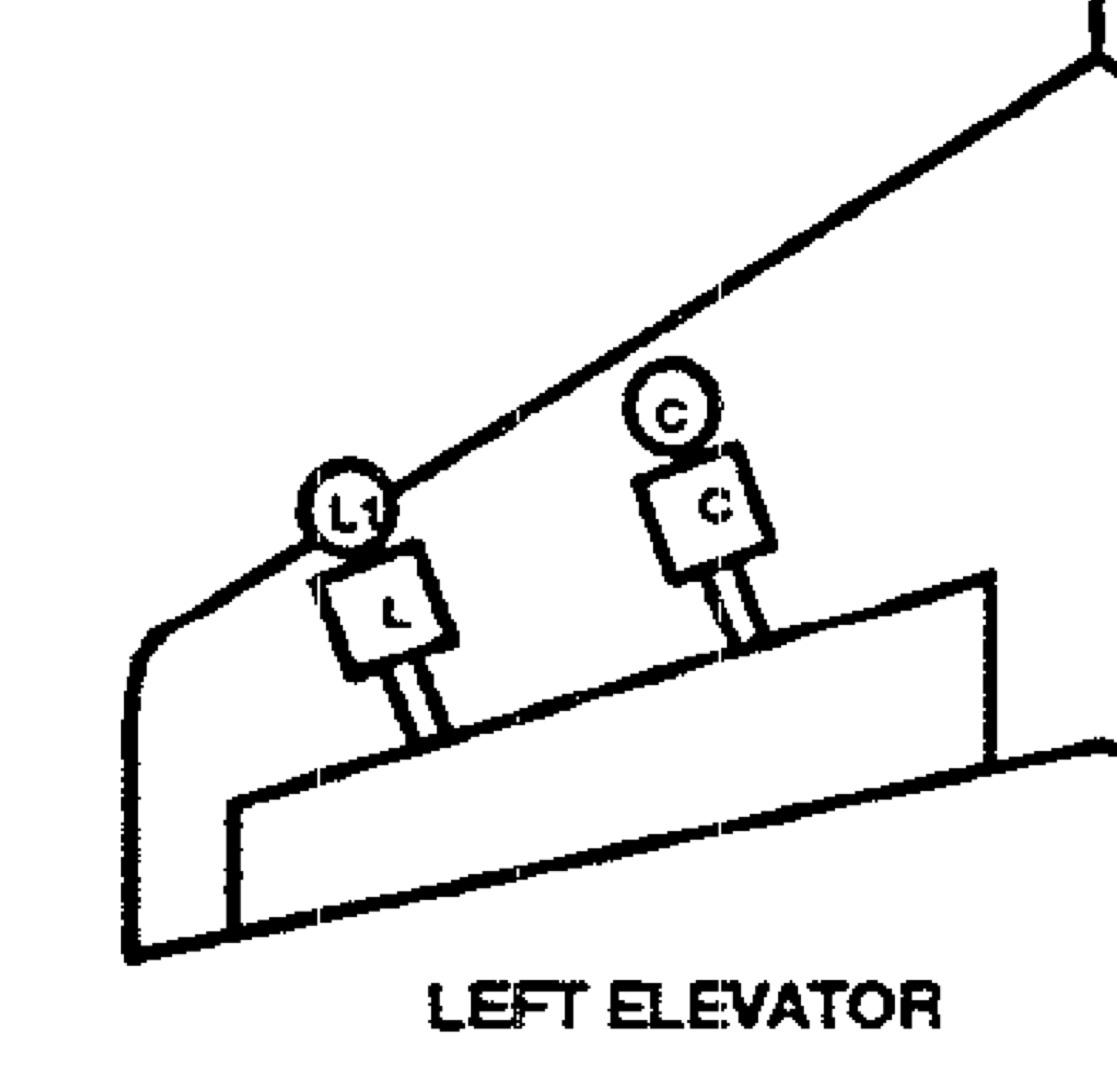 Simplified design:
Pilot inputs  three processors
Processors vote  control surface
5
[Speaker Notes: Here's a thought for next time you're peering out the window of a modern airplane at 35,000 ft.  When you make an airplane fly-by-wire: you connect a microprocessor to an airplane's control  surface.

>>> I gave you a simplified design here.

SEGUE: Key techniques: hardware/software diversity and voting.  We will see these techniques being used.]
Today
Traditional state-machine replication for BFT?

Practical BFT replication algorithm

Performance and Discussion
6
[Speaker Notes: So in the rest of today’s lecture, first we'll talk about why traditional state machine replication won't cut it for BFT.

Then I'll describe a Practical BFT replication algorithm, wrap up with performance and discussion.]
Review: Tolerating one fail-stop failure
Traditional state machine replication (Paxos) requires, e.g., 2f + 1 = three replicas, if f = 1

Operations are totally ordered  correctness
A two-phase protocol

Each operation uses ≥ f + 1 = 2 of them
Overlapping quorums
So at least one replica “remembers”
7
[Speaker Notes: So let's review traditional state machine replication like Paxos.

>>> These numbers mean that the quorums form overlap from one operation to the next

SEGUE: Okay, so why doesn’t this work for Byzantine Fault Tolerance?]
Use Paxos for BFT?
Can’t rely on the primary to assign seqno
Could assign same seqno to different requests

Can’t use Paxos for view change
Under Byzantine faults, the intersection of two majority (f + 1 node) quorums may be bad node

Bad node tells different quorums different things!
e.g. tells N0 accept val1, but N1 accept val2
[Speaker Notes: So why can’t we use traditional state machine replication for Byzantine Fault Tolerance? two reasons.

1. First, remember primary told others what seqno & value was, and they trusted this!  Same seqno, diff requests breaks state machine replication.

>>> 2. f+1 nodes is a majority and so even if f fail, one node will still keep the state of the correct answer, and we trust that that node is not lying and was not lied to by the nodes that failed.

SEGUE: So let's see this last point in more detail...]
Paxos under Byzantine faults			(f = 1)
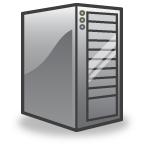 Prepare(N0:1)
OK(val=null)
N2
Prepare(N0:1)
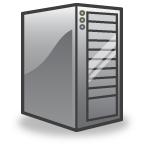 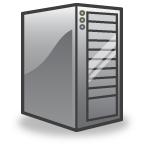 OK
N0
N1
OK(val=null)
nh=N0:1
nh=N0:1
[Speaker Notes: So consider this Paxos example.  N0 is the leader and broadcasts a prepare message.

>>> N1 & N2 respond OK.  nh is highest proposal number seen (N0:1).]
Paxos under Byzantine faults			(f = 1)
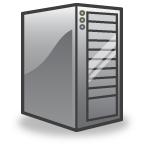 f +1 ✓
OK
Accept(N0:1, val=xyz)
N2
Accept(N0:1, val=xyz)
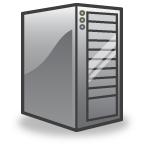 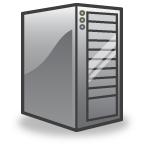 OK
N0
N1
Decide
xyz
nh=N0:1
nh=N0:1
[Speaker Notes: Then, N0 broadcasts Accept message, and let's suppose the network between N0 and N1 breaks or is slow.

>>> N2, our bad node, then replies OK, so N0 has a majority accept quorum of f+1 nodes to go ahead and decide its proposed value >>> say xyz]
Paxos under Byzantine faults			(f = 1)
Prepare(N2:1)
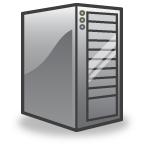 OK
N2
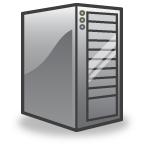 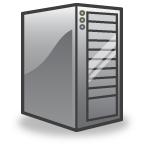 N0
N1
Decide
xyz
nh=N2:1
nh=N0:1
[Speaker Notes: But then, the bad guy N2 turns around and as leader, Prepares another higher sequence number, which N1 will say OK to b/c it's higher than N0's message.]
Paxos under Byzantine faults			(f = 1)
Accept(N1:1, val=abc)
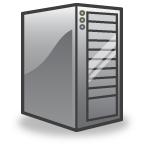 OK
N2
f +1 ✓
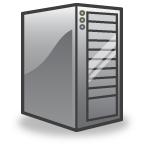 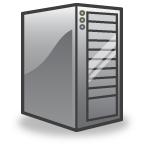 N0
N1
Decide abc
Decide
xyz
nh=N2:1
nh=N0:1
Conflicting decisions!
[Speaker Notes: So now N2 tells N1 (ONLY) accept with a different value. 
So N1 decides a different value abc and we have conflicting decisions.

SEGUE: So clearly one problem is that the failed node can be in the intersection of two majority accept quorums.]
Back to theoretical fundamentals: Byzantine generals
Generals camped outside a city, waiting to attack

Must agree on common battle plan
Attack or wait together  success
However, one or more of them may be traitors who will try to confuse the others

Problem: Find an algorithm to ensure loyal generals agree on plan
Using messengers, problem solvable if and only if more than two-thirds of the generals are loyal
13
[Speaker Notes: So what to do?  Due to Lamport (1982).  Problem of agreement in a setting where Byzantine faults happen can be expressed abstractly in terms of a group of generals of the Byzantine army camped with their troops around an enemy city.  Communicating only by messager.

SEGUE: Today we’ll see an algorithm that achieves this.]
Put burden on client instead?
Clients sign input data before storing it, then verify signatures on data retrieved from service

Example: Store signed file f1=“aaa” with server
Verify that returned f1 is correctly signed
But a Byzantine node can replay stale, signed data in its response
Inefficient: Clients have to perform computations and sign data
[Speaker Notes: Before I show you the algorithm the other design point we should talk about is using end-to-end crypto outside the system.  

>>> BUT: client stores (signed) f1=“aaa” and later stores (signed) f1=“bbb”, Byzantine node can always return f1=“aaa”

>>> BUT: clients must do expensive public key crypto EACH TIME they store a key-value pair.]
Today
Traditional state-machine replication for BFT?

Practical BFT replication algorithm
[Liskov & Castro, 2001]

Performance and Discussion
15
[Speaker Notes: So here comes the algorithm for BFT replication, due to Barbara Liskov and Miguel Castro at MIT.]
Practical BFT: Overview
Uses 3f+1 replicas to survive f failures
Shown to be minimal (Lamport)

Requires three phases (not two)

Provides state machine replication
Arbitrary service accessed by operations, e.g.,
File system ops read and write files and directories
Tolerates Byzantine-faulty clients
16
[Speaker Notes: So for example, to survive one failure, you need four replicas, not three.]
Correctness argument
Assume
Operations are deterministic
Replicas start in same state

Then if replicas execute the same requests in the same order:
Correct replicas will produce identical results
17
[Speaker Notes: We’ll rely on the state machine replication correctness argument that you know well by now.

Protocol has to guarantee that all the non-faulty replicas execute the same operations in the same order.]
Non-problem: Client failures
Clients can’t cause internal inconsistencies to the data in the servers
State machine replication property
Make sure clients don’t stop halfway through and leave the system in a bad state

Clients can write bogus data to the system
System should authenticate clients and separate their data just like any other datastore
This is a separate problem
18
[Speaker Notes: One of the nice things about state machine replication is that it will allow us to provide service in spite of Byzantine-faulty clients.  Can make sure that the client doesn’t stop halfway through and leave the system in a bad state so that it can’t proceed.]
What clients do
Send requests to the primary replica

Wait for f+1 identical replies
Note: The replies may be deceptive
i.e. replica returns “correct” answer, but locally does otherwise!

But ≥ one reply is actually from a non-faulty replica
f+1 matching replies
Client
3f+1 replicas
19
[Speaker Notes: So first I’ll tell you what the clients do, then I’ll tell you what the replicas do (here you see an example with f = 1).

>>> From client’s perspective, f of these replies might be lies (reply saying the right thing, but messes up the state!)

>>> But by the numbers at least 1 of them is coming from a non-faulty replica, and we can rely on that in our protocol.

SEGUE: Haven’t showed you the protocol yet.  Protocol needs to ensure that the answer from the non-faulty replica is a correct answer.]
What replicas do
Carry out a protocol that ensures that
Replies from honest replicas are correct

Enough replicas process each request to ensure that
The non-faulty replicas process the same requests 
In the same order

Non-faulty replicas obey the protocol
20
[Speaker Notes: Challenge is that we don’t know which replicas are faulty and which aren’t!

SEGUE: So now let’s get into more details of the protocol.]
Primary-Backup protocol
Primary-Backup protocol: Group runs in a view
View number designates the primary replica





Primary is the node whose id (modulo view #) = 1
Client
Backups
Primary
View
21
Ordering requests
Primary picks the ordering of requests
But the primary might be a liar!





Backups ensure primary behaves correctly
Check and certify correct ordering
Trigger view changes to replace faulty primary
Client
Backups
Primary
View
22
[Speaker Notes: The first problem is how we choose an order of requests.  So that’s the role of the primary in any particular view.

>>> So the backups are checking up on what the primary is doing.  The way we survive failures is by a VIEW CHANGE to change who the primary is (later).

SEGUE: So now let’s see how correct operation propagates from view to view.]
Byzantine quorums		    				    (f = 1)
A Byzantine quorum contains ≥ 2f+1 replicas
One op’s quorum overlaps with next op’s quorum
There are 3f+1 replicas, in total
So overlap is ≥ f+1 replicas

f+1 replicas must contain ≥ 1 non-faulty replica
23
[Speaker Notes: So just like in Paxos quorums propagate correct operation from view to view, but unlike Paxos Byzantine quorum has >= 2f+1 replicas.  Here f=1 so 3f+1=4 replicas.

Green op executed at these three, orange later/different quorum.

>>> Pick the failure to be in the INTERSECTION of the quorums (worst case!).  Truth will be carried through the ONE intersecting replica.]
Quorum certificates
A Byzantine quorum contains ≥ 2f+1 replicas
Quorum certificate: a collection of 2f + 1 signed, identical messages from a Byzantine quorum

All messages agree on the same statement
24
[Speaker Notes: Okay, so now we have a clue about what a CORRECT PRIMARY is going to do in the protocol.  It is going to collect a quorum certificate.]
Keys
Each client and replica has a private-public keypair

Secret keys: symmetric cryptography
Key is known only to the two communicating parties
Bootstrapped using the public keys

Each client, replica has the following secret keys:
One key per replica for sending messages
One key per replica for receiving messages
25
[Speaker Notes: Need to validate that messages in quorum certificates really came from the nodes that they claim to be from.  So for that we set up secret keys at each node.

Secret keys for every pair of communicating nodes.

SEGUE: So now let me walk you through the protocol’s operation.]
Ordering requests
request:
mSigned,Client
Let seq(m)=nSigned, Primary
Primary
Primary could be lying, sending a different message to each backup!
Backup 1
Backup 2
Backup 3
Primary chooses the request’s sequence number (n)
Sequence number determines order of execution
26
[Speaker Notes: First the client submits a request to the primary, and the primary validates and chooses an ordering of requests.

>>> For that we use sequence numbers, and the primary is responsible for choosing the sequence number for the request, which it does when it receives the request.

>>> Let’s suppose Backup 3 fails.

>>> SEGUE: As in Paxos e.g. earlier primary may LIE, so other replicas must check up on it!]
Checking the primary’s message
request:
mSigned,Client
Let seq(m)=nSigned, Primary
Primary
I accept seq(m)=nSigned, Backup 1
Backup 1
I accept seq(m)=nSigned, Backup 2
Backup 2
Backup 3
Backups locally verify they’ve seen ≤ one client request for sequence number n
If local check passes, replica broadcasts accept message
Each replica makes this decision independently
27
[Speaker Notes: >>> At this point in time, each replica checks the primary’s message.
Check: no two messages propose identical sequence numbers for different client requests.  And verify crypto signatures.

>>> If a replica is happy it sends acceptance messages >>> saying that it is happy with that number for this client request.

Primary isn’t bothering to do this b/c it was the one that chose the seqno in the first place.]
Collecting a prepared certificate	(f = 1)
request:
mSigned,Client
Let seq(m)=nSigned, Primary
P
Primary
I accept seq(m)=nSigned, Backup 1
P
Backup 1
I accept seq(m)=nSigned, Backup 2
P
Backup 2
Backup 3
Each correct node has a prepared certificate locally, but does not know whether the other correct
nodes do too!  So, we can’t commit yet!
Backups wait to collect a prepared quorum certificate
Message is prepared (P) at a replica when it has:
A message from the primary proposing the seqno
2f messages from itself and others accepting the seqno
28
[Speaker Notes: At this stage, replicas wait for these acceptance messages, try to collect a prepared quorum certificate (2f+1 messages saying the replica accepts the ordering).

>>> When it has that we say that the request is prepared at that replica.  Each of the replicas have to create their own prepared quorum certificate.

>>> What does it mean to be prepared?
There’s no global agreement yet on whether we should commit or not.  Couldn’t commit at this point because we want everyone to commit or no one to commit.

SEGUE: So we press onward to the next stage of the protocol…]
Collecting a committed certificate (f = 1)
request: m
Have cert for seq(m)=nSigned, Primary
Let seq(m)=n
C
P
Primary
—”—Signed, Backup 1
C
P
Backup 1
accept
—”—Signed, Backup 2
C
P
Backup 2
Backup 3
Once the request is committed, replicas execute the operation and send a reply
directly back to the client.
Prepared replicas announce: they know a quorum accepts
Replicas wait for a committed quorum certificate C: 2f+1 different statements that a replica is prepared
29
[Speaker Notes: So that’s exactly what the next phase of the protocol accomplishes.  They announce that THEY KNOW that a quorum accepts.

>>> When receive 2f+1 different statements that a replica is prepared they COMMIT the operation, reply to client.  To ensure state machine replication, replica doesn’t execute request until it has executed all earlier requests.

SEGUE: So let's think about what can go wrong here.  Primary can't tamper with request b/c of encryption.  But, could try to assign two different requests the same sequence number...]
Byzantine primary								(f = 1)
request: m
Primary
Let seq(m)=n
accept m
Backup 1
Let seq(m′)=n
Backup 2
Let seq(m′)=n
accept m′
Backup 3
Recall: To prepare, need primary message and 2f accepts
Backup 1: Has primary message for m, accepts for m′
Backups 2, 3: Have primary message + one matching accept
No one has accumulated enough messages to prepare  time for a view change
30
[Speaker Notes: So let’s see what will happen if the primary tries to give Backup 1 one message m, and Backups 2 & 3 another message m’.  Backups 2 & 3 will say okay they accept m’, and backup 1 will say it accepts m.

>>> But recall, to reach the prepared state you need the primary message and two accepts to match.  Backup 1…: These messages don’t match.

>>> No one has accumulated the required number of messages for a prepared quorum certificate.]
Byzantine primary
In general, backups won’t prepare if primary lies

Suppose they did: two distinct requests m and m′ for the same sequence number n

Then prepared quorum certificates (each of size 2f+1) would intersect at an honest replica

So that honest replica would have sent an accept message for both m and m′
So m = m′
31
[Speaker Notes: So we can argue that the preceding example is true in general.]
View change
Client
Backups
Primary
View
If a replica suspects the primary is faulty, it requests a view change
Sends a viewchange request to all replicas
Everyone acks the view change request

New primary collects a quorum (2f+1) of responses
Sends a new-view message with this certificate
[Speaker Notes: Okay, so now we know that backups won’t commit if the primary starts lying, so let’s talk about how the replicas can take over and allow the system to proceed so that a Byzantine primary doesn’t bring the system down.

Replicas watch the primary and if they hear conflicting messages they request a view change.

Structure is similar to the normal operation of the system.]
Considerations for view change
Need committed operations to survive into next view
Client may have gotten answer

Need to preserve liveness
If replicas are too fast to do view change, but really primary is okay – then performance problem

Or malicious replica tries to subvert the system by proposing a bogus view change
33
[Speaker Notes: So you need to have mechanisms that you don’t do view changes too often so that the system as a whole makes progress and can’t be subverted.]
Garbage collection
Storing all messages and certificates into a log
Can’t let log grow without bound


Protocol to shrink the log when it gets too big
Discard messages, certificates on commit?
No!  Need them for view change
Replicas have to agree to shrink the log
34
[Speaker Notes: Each replica is storing all the messages and certificates into a log on disk.

Replicas have to agree to shrink the log, otherwise couldn’t form a new view in certain view change situations.]
Proactive recovery
What we’ve done so far: good service provided there are no more than f failures over system lifetime
But cannot recognize faulty replicas!

Therefore proactive recovery:
Recover the replica to a known good state whether faulty or not

Correct service provided no more than f failures in a small time window – e.g., 10 minutes
35
[Speaker Notes: Want a system that works with no more than f simultaneous failures.

But …replicas!: a faulty replica might appear okay because it responds to requests, and a non-faulty replica might appear faulty because of broken network or server overload.
>>>
So you select a replication level that gives you confidence that there won’t be more than f failures in that many minutes.]
Recovery protocol sketch
Watchdog timer
Secure co-processor
Stores node’s private key (of private-public keypair)
Read-only memory

Restart node periodically:
Saves its state (timed operation)
Reboot, reload code from read-only memory
Discard all secret keys (prevent impersonation)
Establishes new secret keys and state
36
[Speaker Notes: So here's a sketch of the proactive recovery.  First, here's the HW involved.

>>> Every 10 minutes the watchdog timer fires and the node reboots 
Assumption – can’t get to the secure co-processor by remote exploit over the Internet.
Read-only memory stores the BFT code, so the attacker can’t change that!

Note that we relied on the secret keys to prevent impersonation, and if impersonation happened it could break the assumption of no more than f failures.]
Today
Traditional state-machine replication for BFT?

Practical BFT replication algorithm
[Liskov & Castro, 2001]

Performance and Discussion
37
File system benchmarks
BFS filesystem runs atop BFT
Four replicas tolerating one Byzantine failure
Modified Andrew filesystem benchmark

What’s performance relative to NFS?
Compare BFS versus Linux NFSv2 (unsafe!)
BFS 15% slower: claim can be used in practice
38
[Speaker Notes: Andrew benchmark emulates a software development workload (compile, link).

Linux NFSv2 servers didn’t sync their data to disk before returning writes to the client.

These figures are without view changes or proactive recovery.]
Practical limitations of BFT
Protection is achieved only when at most f nodes fail
Is one node more or less secure than four?
Need independent implementations of the service

Needs more messages, rounds than conventional state machine replication

Does not prevent many classes of attacks:
Turn a machine into a botnet node
Steal data from servers
[Speaker Notes: Expensive in terms of the number times messages have to traverse the network between replicas.

Doesn’t prevent hacking into the OS or other services not part of BFT.
Doesn’t prevent hacking from exposing data perhaps stored in the servers.]
Large impact
Inspired much follow-on work to address its limitations

The ideas surrounding Byzantine fault tolerance have found numerous applications:
Boeing 777 and 787 flight control computer systems
Digital currency systems
40
[Speaker Notes: But on the up-side..]
Sunday topic:
Peer-to-Peer Systems and 
Distributed Hash Tables
41